RECRUIT
当社が求める人財
休日について
スキルアップについて
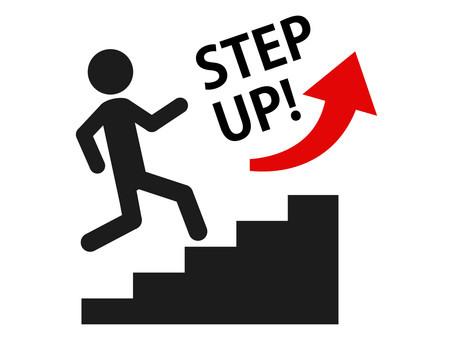 給与は？
年齢構成比率
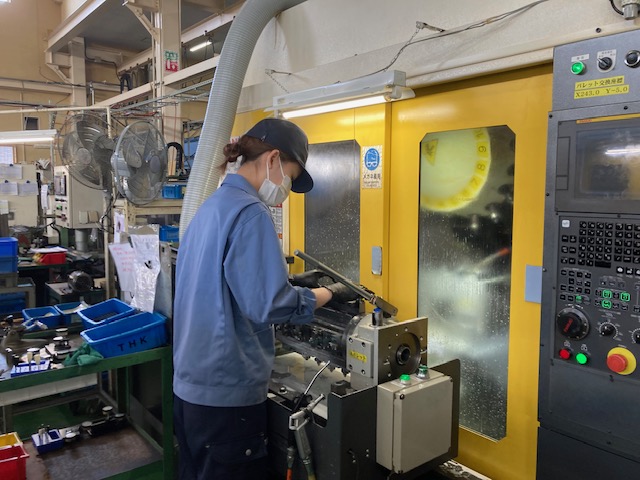 仕事はどんな感じですか？
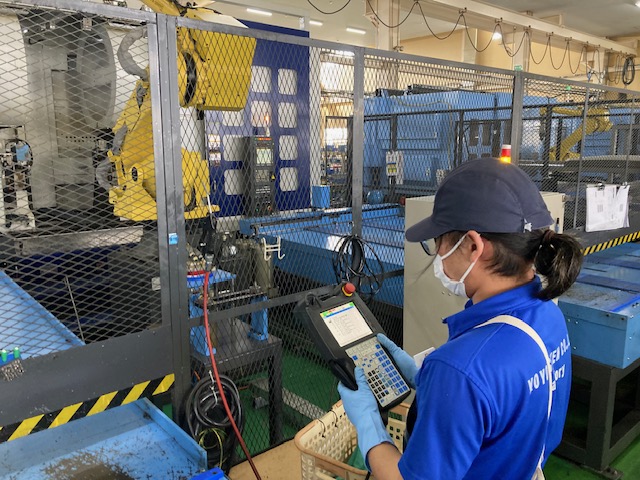 仕事はどんな感じですか？
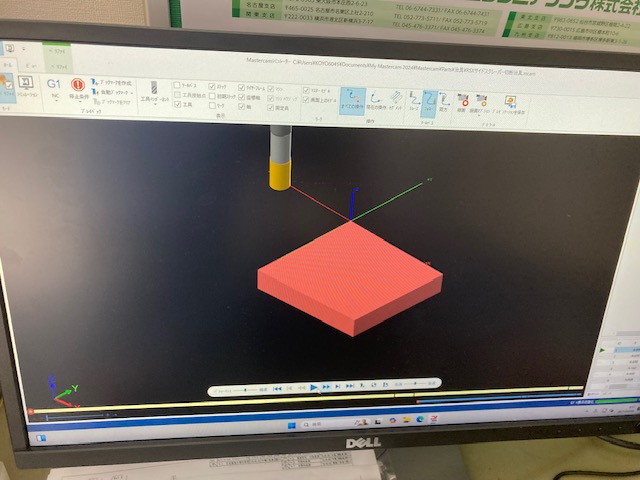 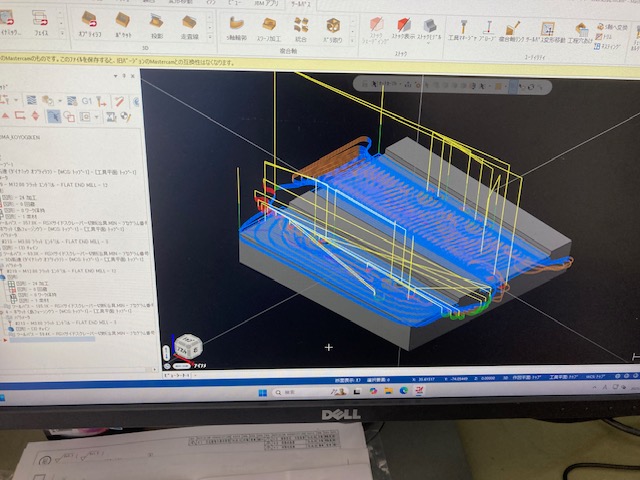 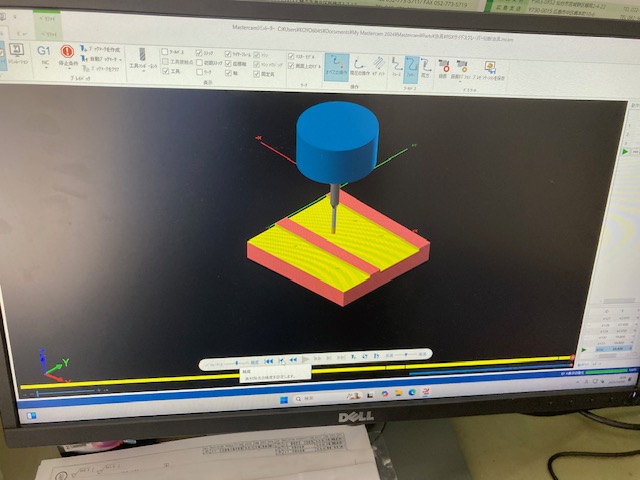 仕事はどんな感じですか？
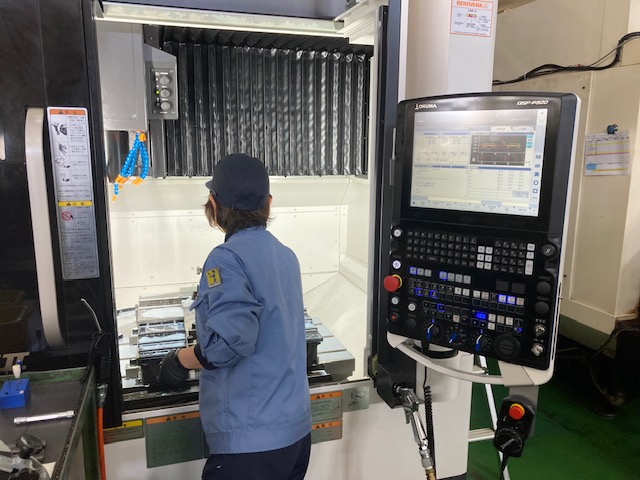 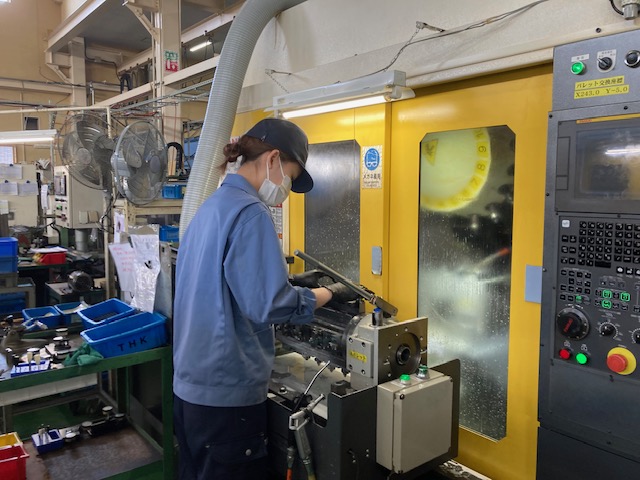 先輩社員インタビュー　　山形工場　高橋雄希
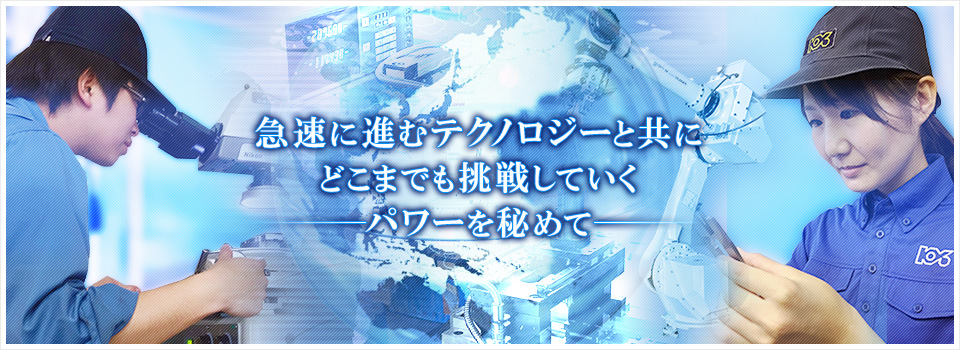 1日のスケジュール　　山形工場　高橋雄希
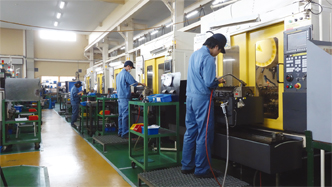 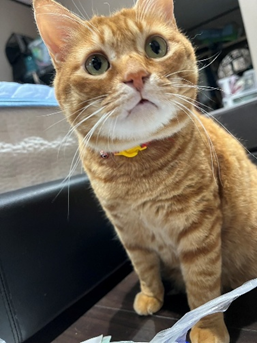 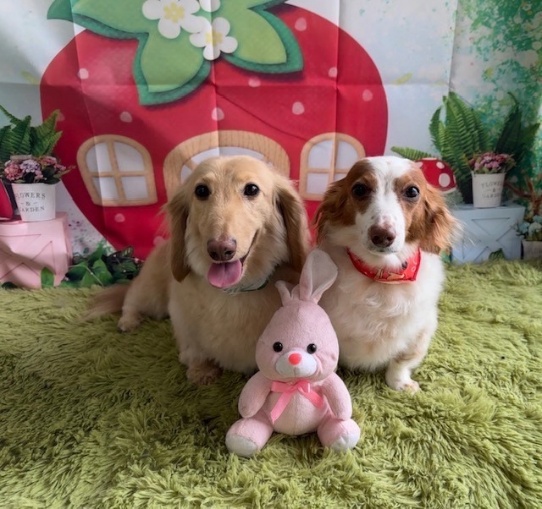 最近がんばっていること
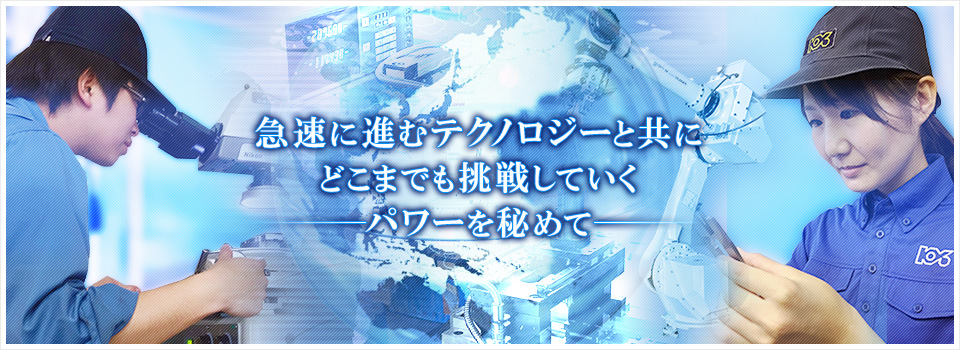 先輩社員　インタビュー
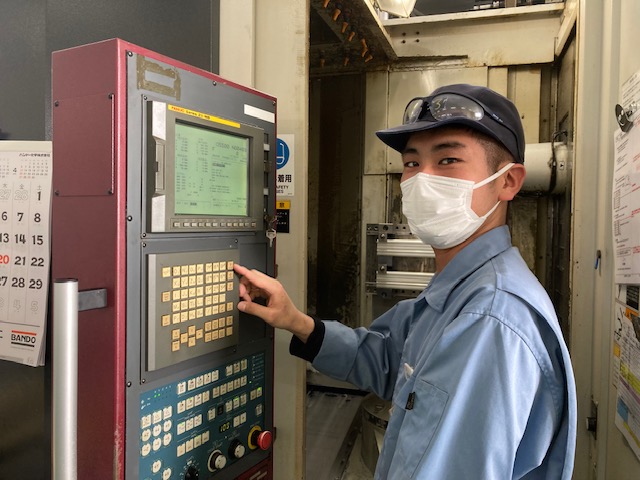 先輩社員　インタビュー
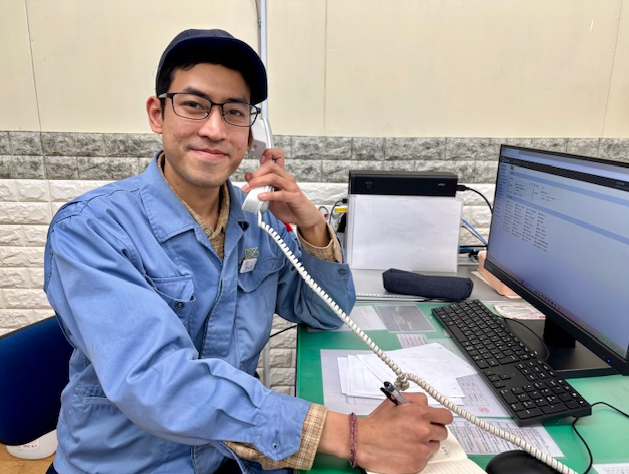 新入社員　インタビュー
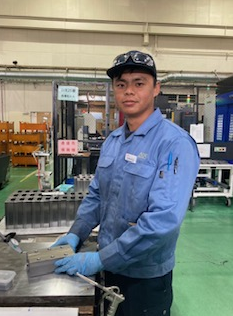 主な仕事内容